FOURTH NATIONAL STEERING   COMMITTEE
PROGRESS REPORT ON ESTABLISHMENT OF CMAS
03 DECEMBER 2013
PRESENTATION OUTLINE
Progress on the establishment of the RSC
Progress on the establishment of CMA 
Regional Support Plan for the Project
Challenges
Recommendations
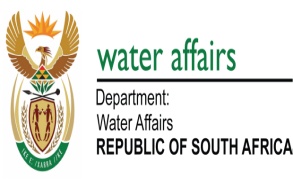 2
Regional Steering Committee
3
5
6
Regional Steering Committee
7
8
Regional Support Plan for the Project
9
Challenges
Lack of policies and guidelines regarding the following areas
Guideline on CMA remuneration policy
Guideline on rules of engagement between CMA and RO.
Guidelines on the establishment and post establishment of CMAs. This will assist Regions in creating a sustainable institution.
Guidelines on the procedures in aligning systems.
A clear distinction of roles and responsibilities between the R/O and the CMA.
Guidelines on the CMA remuneration packages.
Policies on the transfer of staff, budget and other resources from DWA and the Regional office.
12
Challenges
Lack of policies and guidelines regarding the following areas

A clear list of delegations and assignment to the CMA.
Guidelines on the “rules of engagement” between the CMA and the R/O
Policy on the regulation of CMAs by the R/O.

unavailability of reimbursement
Where there are no resources & capacity allocated it is bound to create delays and compromise the quality of work.
13
Recommendations
The establishment must be project driven , a decision must be made on how the process will be taken forward.
Implementation of reimbursement policy.
The establishment of the CMA is a sensitive issue i.t.o politics. There is a critical need for higher-level engagements with strategic stakeholders like SALGA
Direction needs to be given to staff regarding staff transfer issue. Currently there are a lot of uncertainty and fear from staff which needs to be urgently addressed. 
Clear direction on this issue must be provided through the establishment of appropriate policies and guidelines.
Linking Provincial Strategic Objectives with the CMA (Provincial Growth & Development Strategy/ CMS).
14
Thank you
15